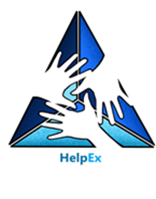 HelpEx
European Qualification of Ex-Patients in the Helping 
Process of Rehabilitation and Recovery
Module 5
 Management of challenges and crises in the process of rehabilitation and recovery
1. Crisis: Definition, Types of Crisis, and Phases of Crisis
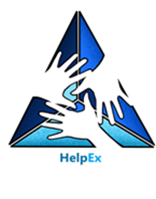 1. Crisis: Definition, Types of Crisis, and Phases of Crisis
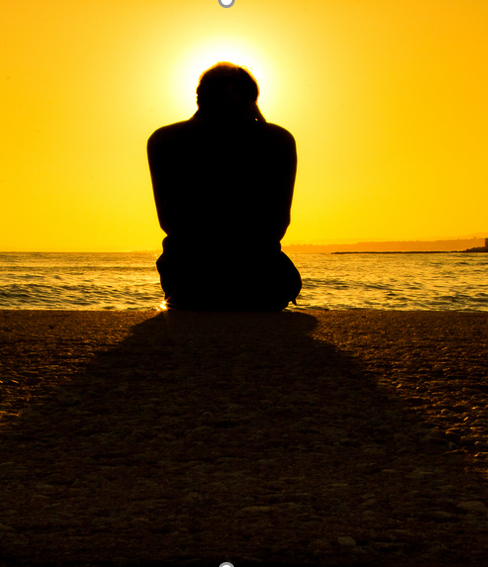 Definition of “crisis” during the rehab routes
State of transient imbalance, related to external or internal facts, that makes necessary to build a new balance. Individual and relational psychic break, related to intrapsychic sphere.
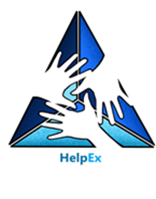 1. Crisis: Definition, Types of Crisis, and Phases of Crisis
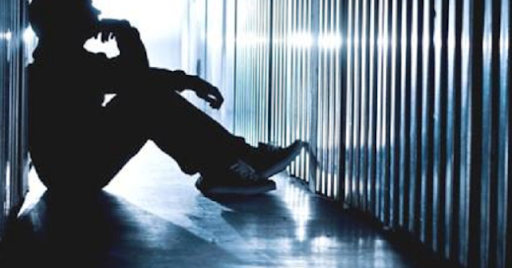 A crisis is expression of evolutionary and intrapsychical events; it contains breaking elements and elements of solution
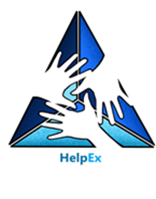 1. Crisis: Definition, Types of Crisis, and Phases of Crisis
It‘ very important to pick the aspects of transformation and evolution of this experience
Facing a crisis means also crossing a potentually maturative dimension
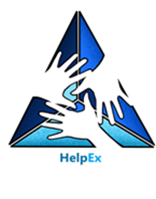 1. Crisis: Definition, Types of Crisis, and Phases of Crisis
Types of crisis in relation with the route phases (evolution or regression)
Situation that occours when a person faces stressful events that prevent the reaching of important life results
Balance breaking and period of disorganization and upheaval, with increasing of tension that requires new strategies
Meanings of crisis
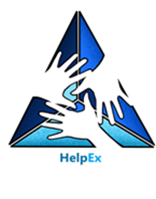 1. Crisis: Definition, Types of Crisis, and Phases of Crisis
Maturative crisis
Transitory periods during personality development characterized by cognitive, physical and affective subversion (for example puberty, menopause, aging)
Accidental crisis
Periods of psychologic upheaval caused by events of meaningful loss.
Both of these crisis give growth opportunities
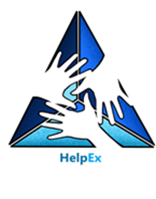 1. Crisis: Definition, Types of Crisis, and Phases of Crisis
The origins of the crisis can be
objectively traumatic
OR
Caused by shortage of emotive energy and capacities in the facing of a significant changing
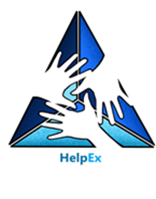 1. Crisis: Definition, Types of Crisis, and Phases of Crisis
The psychical suffering often develops in a discomfort dimension greater than the symptoms
An acute psychological crisis often arises from clinical difficulties intertwined with social apsects.
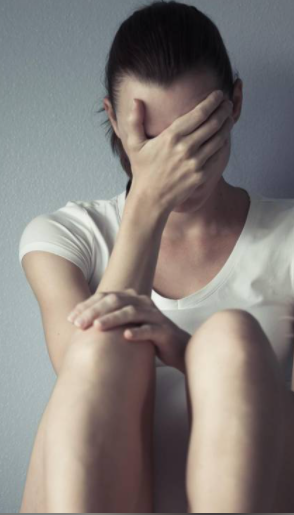 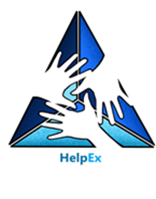 1. Crisis: Definition, Types of Crisis, and Phases of Crisis
It‘s dangerous to consider the crisis only starting from symptons
The crisis must be instead considered as a process, that through a deep revision of daily routines and individual projects hatches unexpected chances of maturation of the entire personality
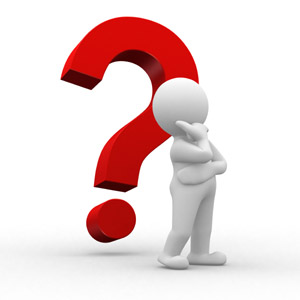 Which questions arise the exacerbation 
of a symptoms or a relapses?
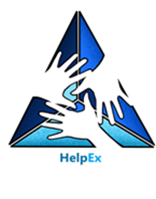 1. Crisis: Definition, Types of Crisis, and Phases of Crisis
The answer to crisis in a territorial service must connect the patient with a system of human and material relations
The crisis loses its characteristic of fracture and moves towards a more dynamic nature
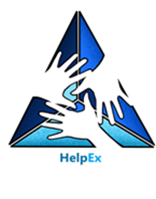 1. Crisis: Definition, Types of Crisis, and Phases of Crisis
The crisis spreads in a temporal horizon, and can be overcome in the right way if the territorial service is able to open or to leave open a social opportunity for the patient
Opposing:
Shrinkage of relations 
Activation of control systems
Vicious circles of reproduction of illness
How?
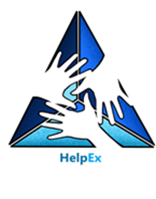 1. Crisis: Definition, Types of Crisis, and Phases of Crisis
Description of 4 phases of a crisis
There is a threshold beyond which emotional, psychological, relational and social events of life merge in what is called „crisis“
Psychical suffering (intensity)
Disturbing behaviour (egosysotnic or egodystonic
Social dangerousness
Marginality/Intolerance
Crisis of familiar relations
The threshold is determined by…
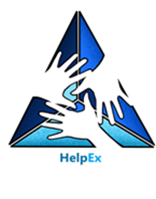 1. Crisis: Definition, Types of Crisis, and Phases of Crisis
It happens frequently that the need to intervene it’s not determined by the clinical evaluation, but it’s related to the role of the members of the family and to the tolerance of the context at unusual behaviours
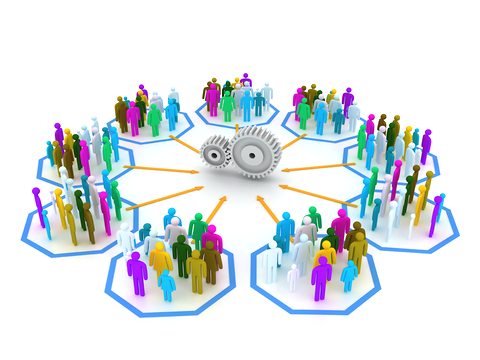 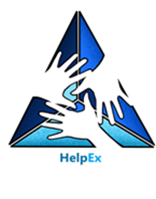 1. Crisis: Definition, Types of Crisis, and Phases of Crisis
The crisis lasts 5-8 weeks and is divided in 4 phases (Caplan)
1
The individual is forced to face a problem that he lives as unwinnable; he uses the usual strategies that don’t work
2
Increasing of the emotional tension and new attempts of problem-solving without success
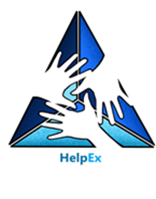 1. Crisis: Definition, Types of Crisis, and Phases of Crisis
3
The ego overwhelmed by anguish can destructure itself and the crisis can become psychotic, depressive or psychofisical
4
Solution of the crisis with a new adaptation that can be better than the starting situation if well managed.
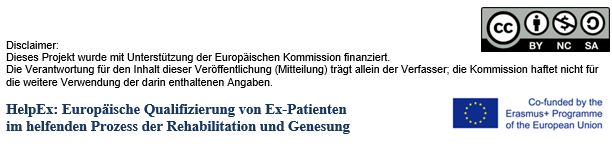